Sports For All
Tania samara and Juan Eyad 
8-A
Introduction
Today we will be talking about what we have done for our global project.
First of all , we wrote down the questions , after that we wrote down the survey’s on Google forms and sent the link to our friends on Instagram. Second of all we did an interview for some students in our school . Last but not least we are going to do a PowerPoint on what we have started till what we are going to end it with.
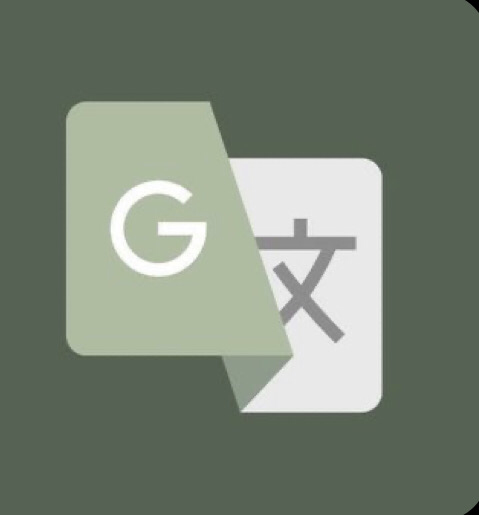 20XX
2
Causes
Now we are going to talk about the causes, First of All, how students doesn’t enter the school sports, when we asked in the survey. “Do you enter the school sports club. if no why?” , which half of them said “no” and one of the main reason was because of the schools gym of how it doesn’t have a locker room so you can keep your clothes in or your backpacks.
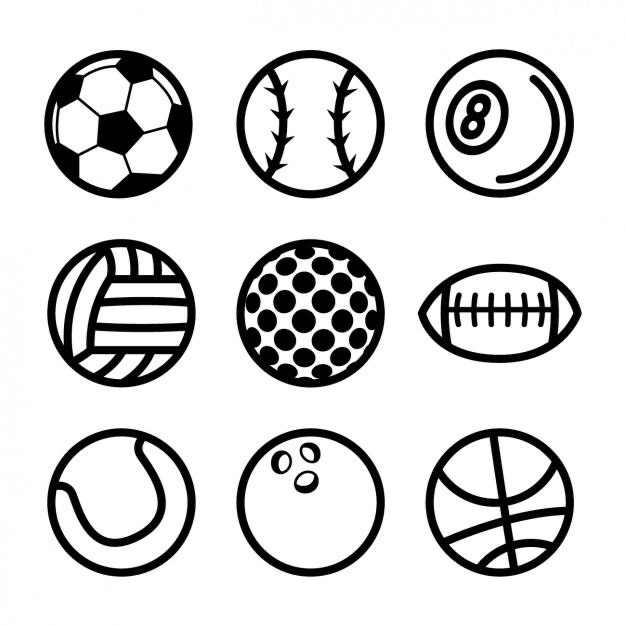 20XX
3
Solutions and some suggestions
In my opinion, school should get a locker room and each student who has a team could get a locker key so they can keep they’re private things in.
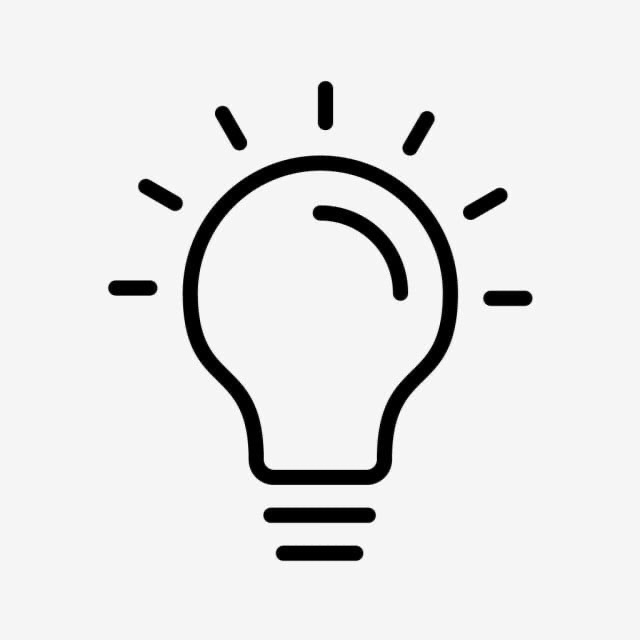 20XX
Presentation title
4
Thank you
Made by : Juan Abdallah
And Tania Samara from 8-A
5
20XX
Presentation title